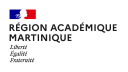 GUIDE DE CREATION D’UN ORDRE DE MISSION ITINERANT MENSUEL  DANS L’ APPLICATION CHORUS-DTPersonnel Itinérants et Service partagé et OM Ponctuel
RECTORAT DE MARTINIQUE
Division des Affaires Financières et de l’Achat Public
Bureau Missions, Déplacements et IFCRFrais de déplacements
1
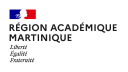 CRÉER UN OMI MENSUELPersonnel Itinérants, Service partagé et OM ponctuel
L’objectif de ce guide est de vous permettre de faire votre demande mensuelle de remboursement  de vos frais de déplacement HORS FORMATION ET HORS EXAMENS ET CONCOURS en créant un OMI dans l’application CHORUS-DT. 

Information:

Une fois que votre dossier de « Demande d’autorisation d’utiliser son véhicule personnel pour les besoins du service » au titre de l’année scolaire a été approuvé par la Rectrice, les gestionnaires des frais de déplacements créent un ordre de mission permanent (OMP) (dématérialisé) .

Dès lors, vous pouvez créer votre OMI mensuel que vous rattachez à votre OMP. L’OMI récapitule les frais liés aux déplacements du mois écoulé.
2
Bureau Missions, Déplacements et IFCR– Frais de déplacements
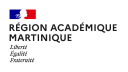 CRÉER UN OMI MENSUELPersonnel Itinérants, Service partagé et OM ponctuel
CREATION DES FRAIS DE DEPLACEMENTS MENSUELSPersonnel Itinérants et Service partagé
SE CONNECTER A CHORUS DT

Connection: www.ac-martinique.fr

Entrez « frais de déplacements et cliquer sur la loupe »
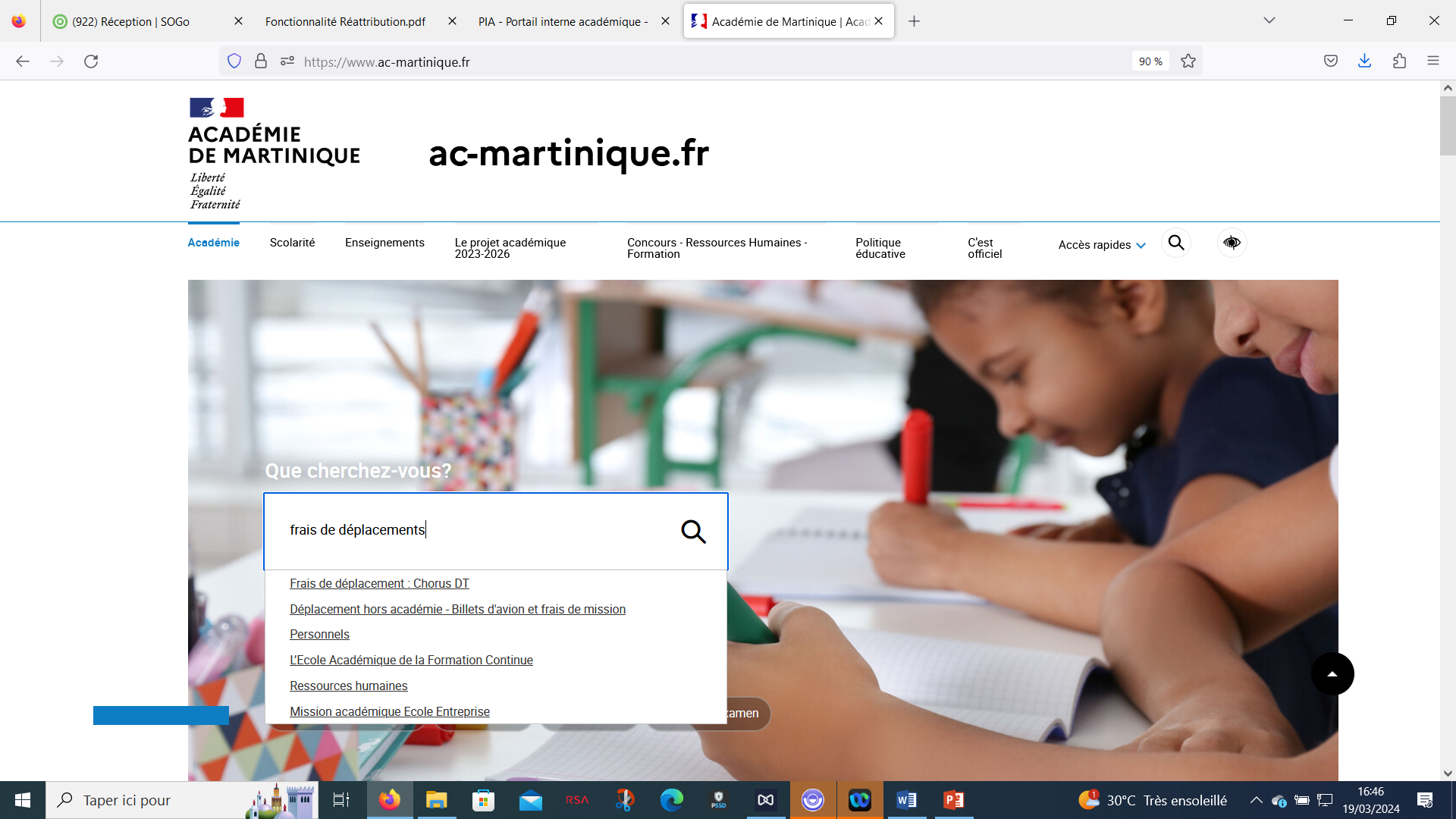 3
Bureau Missions, Déplacements et IFCR– Frais de déplacements
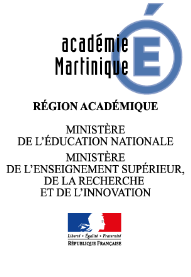 CREATION DES FRAIS DE DEPLACEMENTS MENSUELSPersonnel Itinérants et Service partagé
CRÉER UN OMI MENSUELPersonnel Itinérants, Service partagé et OM ponctuel
Renseigner les champs « Identifiant » et « Mot de passe » 
En cas de perte ou de méconnaissance de vos identifiants, il convient de vous adresser à la plateforme d'assistance académique:	0596522525 ou
assistance.informatique@ac-martinique.fr
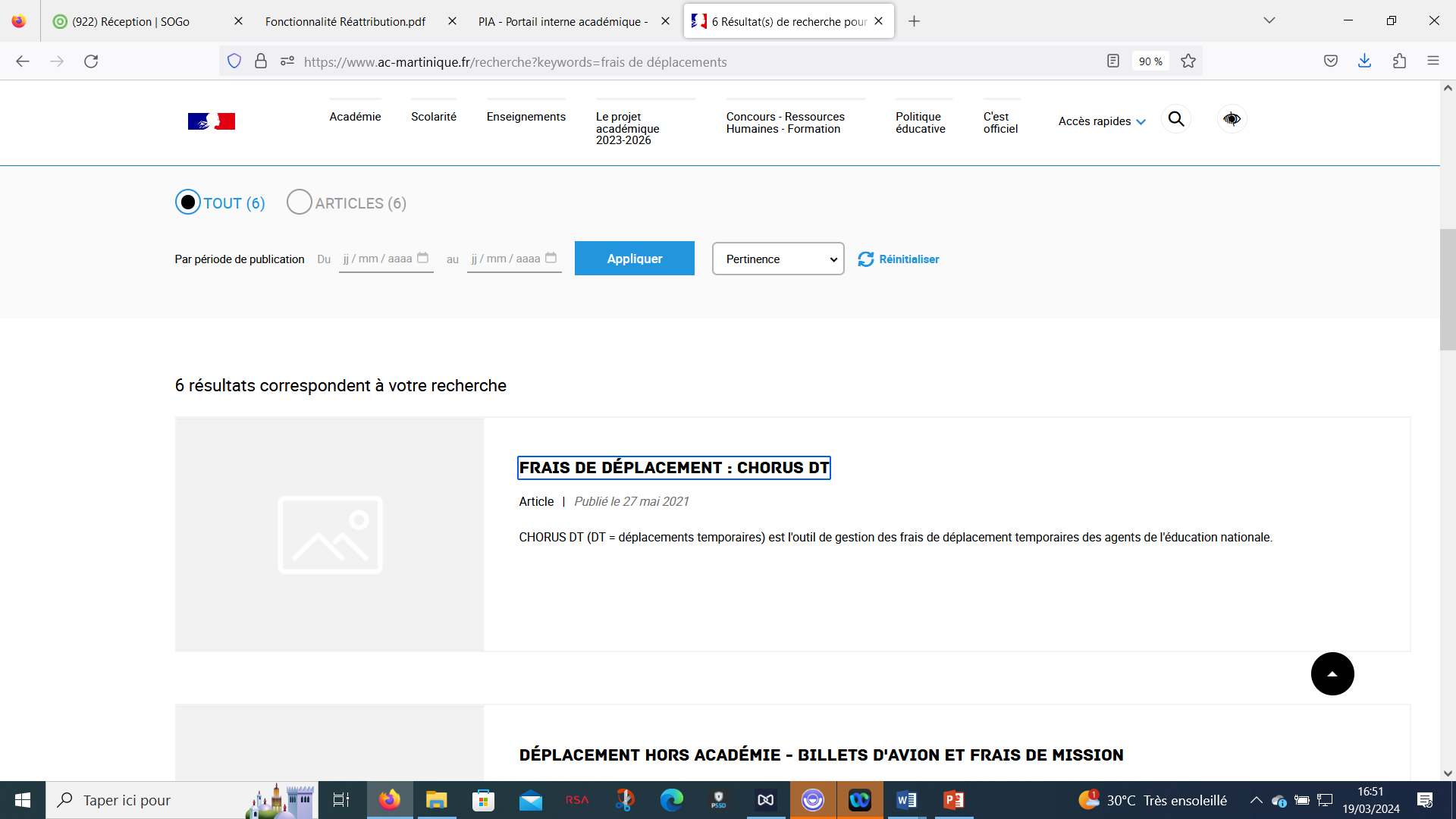 Cliquer
4
Bureau Missions, Déplacements et IFCR– Frais de déplacements
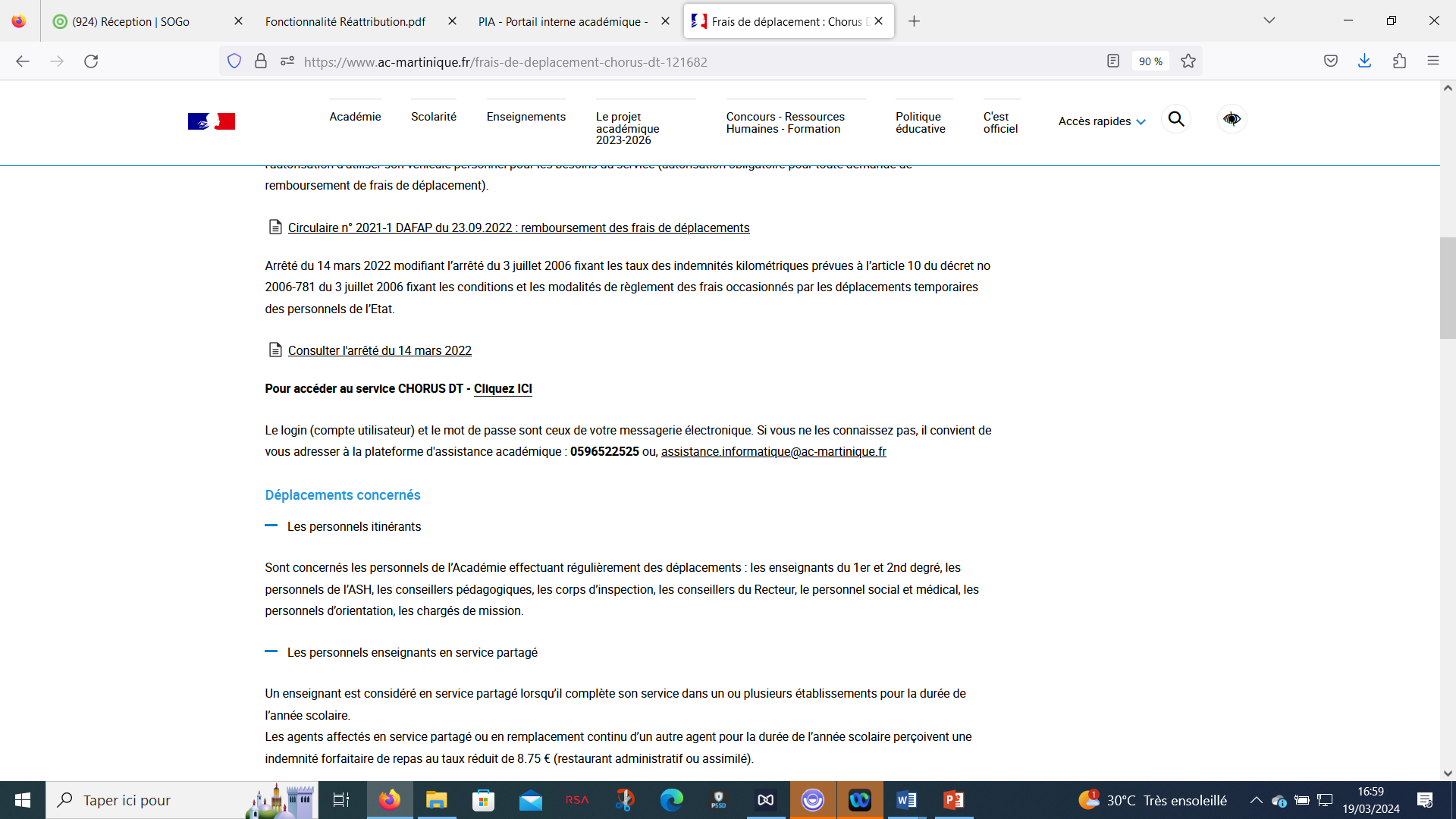 Cliquer ici
5
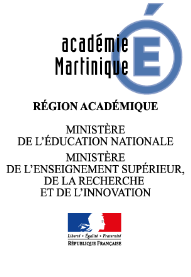 CRÉER UN OMI MENSUELPersonnel Itinérants, Service partagé et OM ponctuel
CREATION DES FRAIS DE DEPLACEMENTS MENSUELSPersonnel Itinérants et Service partagé
Ouverture du masque « ARENA et bureau numérique »
Cliquer sur « Gestion des personnels»
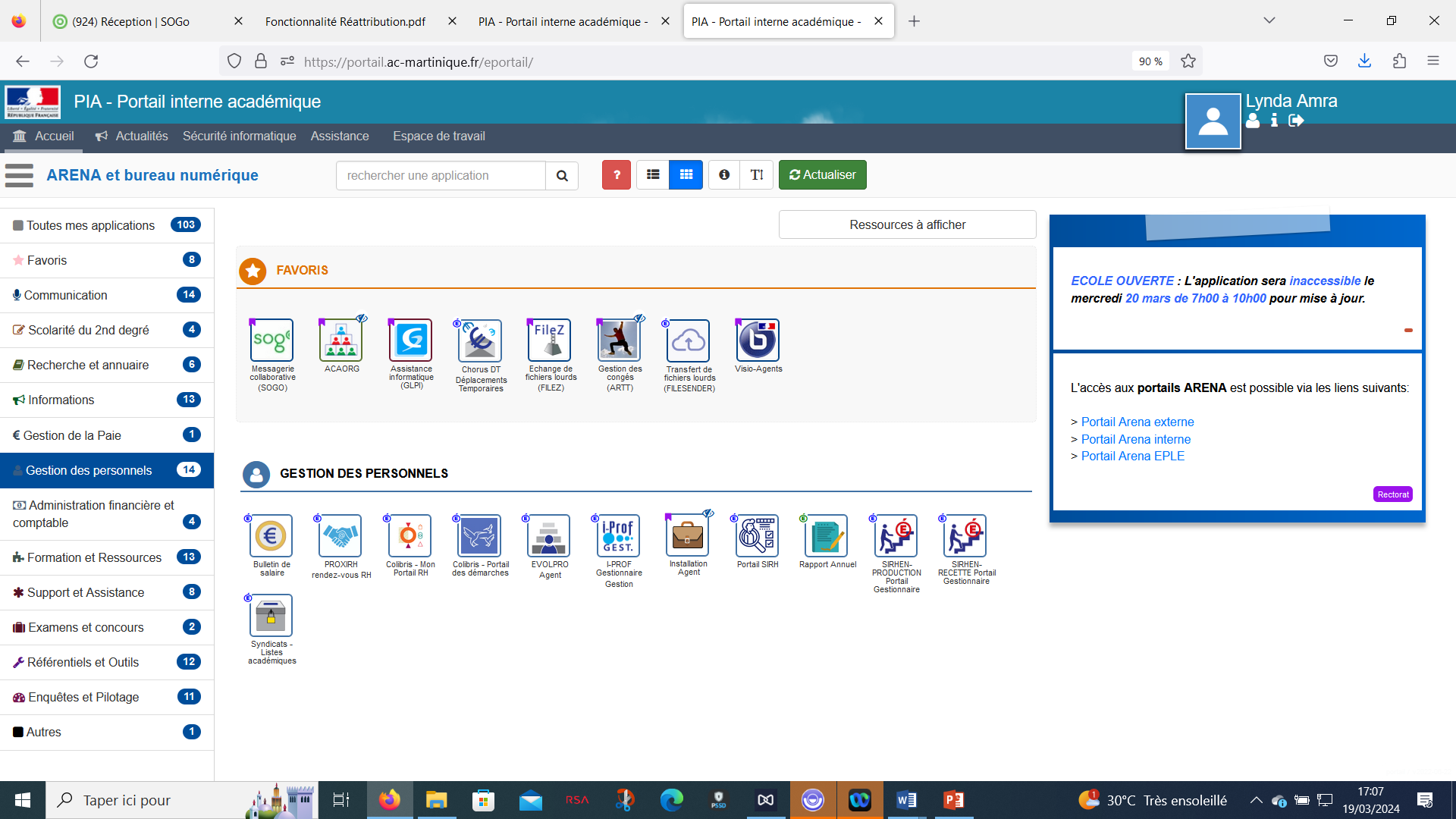 cliquer
6
Bureau Missions, Déplacements et IFCR– Frais de déplacements
Cliquer ici
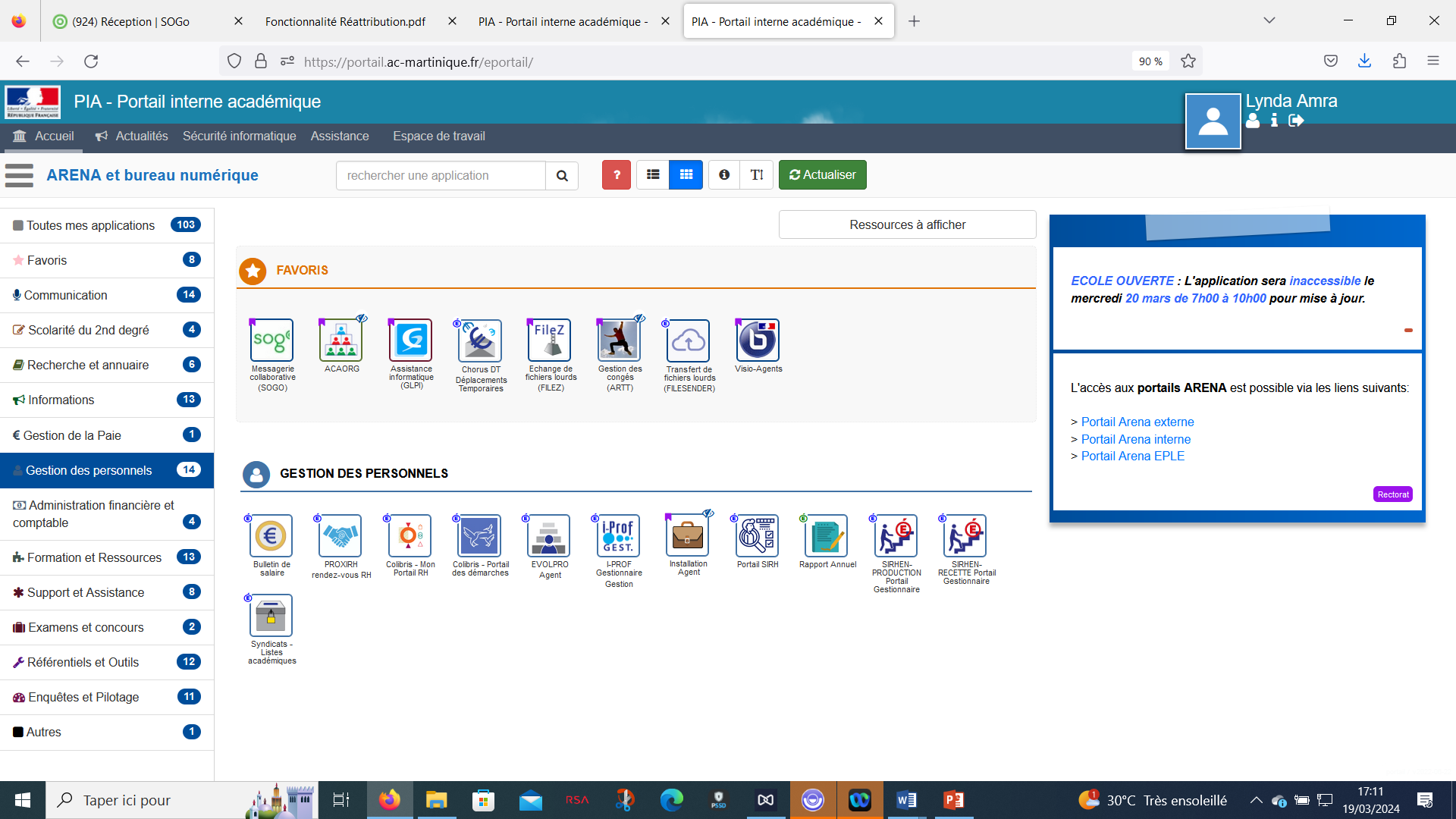 7
Cliquer ici
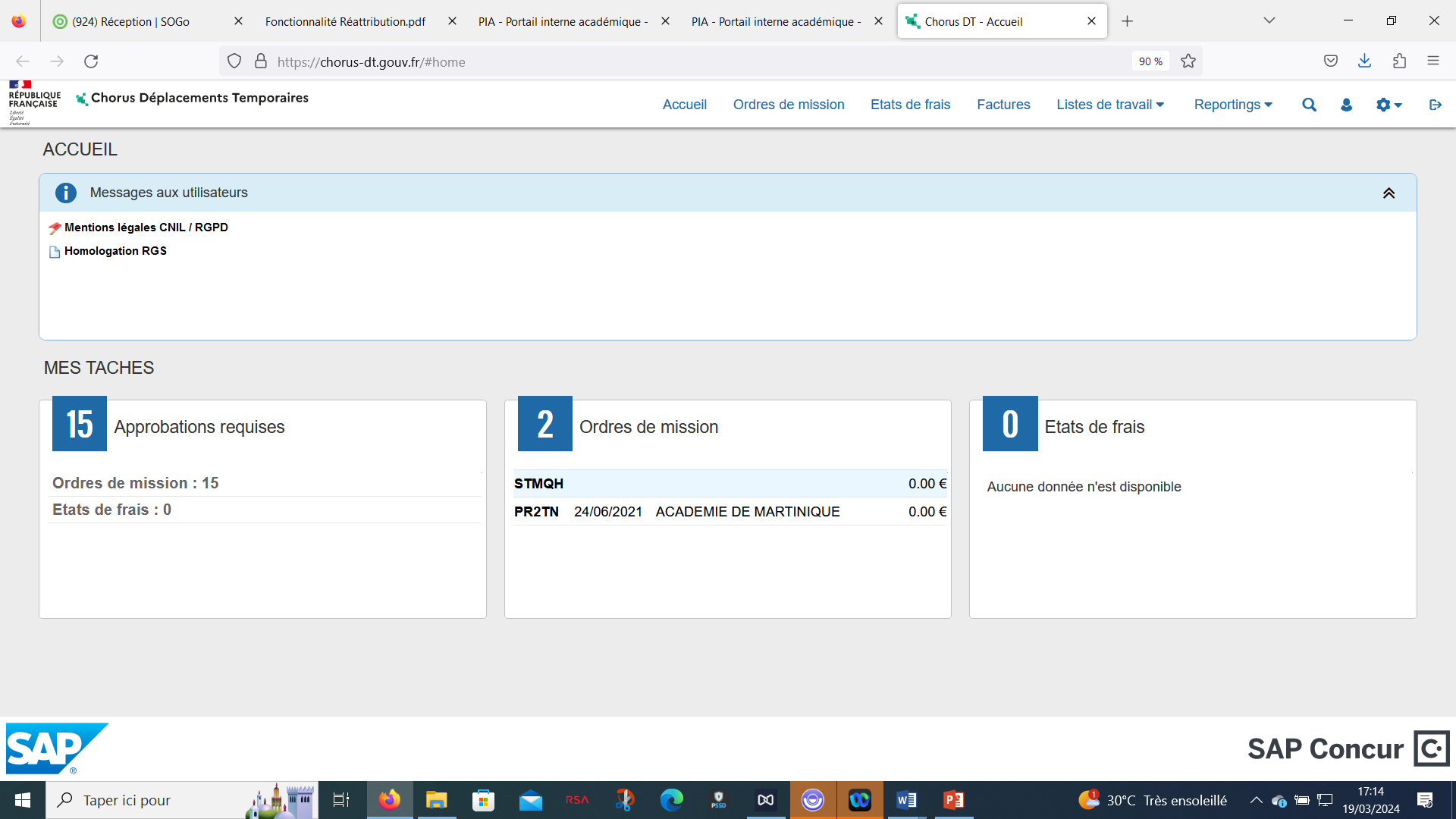 8
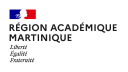 CRÉER UN OMI MENSUEL- ONGLET GENERALPersonnels itinérants, en service partagés et OM ponctuel
Ouverture du masque « Ordre de mission »


Sur l’accueil de Chorus-DT cliquer sur le module « Ordre de Mission » dans le bandeau supérieur : le dernier OM saisi s’affiche par défaut
Vérifier que l’OM permanent à partir duquel vous allez initialiser votre OMI est bien présent dans la liste de vos OM (en cliquant sur le bouton « Rechercher » en bas, à gauche).
Cliquer sur le bouton « CRÉER OM » (en bas, à gauche)
Puis sélectionner « Autre » et « Initialisation à partir d’un ordre de mission» 
Dans la liste des OM, Cliquer sur l’année correspondant à la période des déplacements 
Un « OM permanent » apparaît avec le statut 1 - Création (spécifié en haut, à gauche de l’écran).
Dans l’onglet général, type de mission, cliquer sur la flèche pour activer le menu déroulant  et choisir  « OM Personnels  Itinérants »
		Bureau Missions, Déplacements et IFCR - Frais de déplacements
9
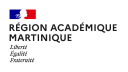 CRÉER UN OMI MENSUEL-ONGLET GENERAL Personnels itinérants, en service partagés et OM ponctuel
Ouverture du masque « Ordre de mission »
Onglet Général

CHORUS-DT vous informe que « le choix de ce type de mission va réinitialiser les données de votre OM, voulez-vous continuer ? »  
Cliquer sur «OUI (cette action permet de générer votre OMI à partir de votre OMP)
CHORUS-DT vous présente un masque similaire à l’ordre de mission permanent, typé « OM personnels itinérants avec un nouveau numéro et qui sera à compléter.  
 Les sens interdits (en rouge) disparaissent au fur et à mesure de la saisie.
Chaque rubrique renseignée doit toujours être enregistrée (bouton en bas ,à droite) pour être prise en compte.
Dans OM Permanent de référence, cliquer sur la loupe et sélectionner l’OM permanent de l’année en cours. La référence s’incrémentera automatiquement
		Bureau Missions, Déplacements et IFCR - Frais de déplacements
10
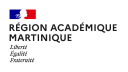 CRÉER UN OMI MENSUEL- ONGLET GENERALPersonnels itinérants, en service partagés et OM ponctuel
Ouverture du masque « Ordre de mission »
Onglet Général

Dans départ et retour le: Par défaut s’affichent les dates de l’OMP :
indiquer la date et l'heure du début et de la fin des déplacements du mois concerné.
Exemple: Départ le : 01/03/2024 à 8H00 Retour le: 31/03/2024 à 17H00
Dans commentaire: indiquer « Déplacements itinérants »  ou  « Service partagé »
Les alertes rédigées en orange, ne sont pas bloquantes mais peuvent entrainer une suite à donner .
Cliquer sur « Enregistrer »
L’onglet général est complet
Vous allez maintenant renseigner l’onglet Indemnités kilométriques
11
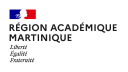 CRÉER UN OMI MENSUEL-ONGLET INDEMNITE KILOMETRIQUE Personnels itinérants, en service partagés et OM ponctuel
Ouverture du masque « Ordre de mission »
Onglet Indemnités kilométriques

Cliquer sur  l’onglet « Indemnités kilométriques »
Cliquer sur  « Ajouter une indemnité »
Les distances parcourues se calculent gâce au logiciel MAPPY:
Cliquer sur  «Lien vers un distancier »  =   Lien  vers le site MAPPY
12
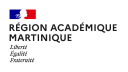 CRÉER UN OMI MENSUEL-ONGLET INDEMNITE KILOMETRIQUE Personnels itinérants, en service partagés et OM ponctuel
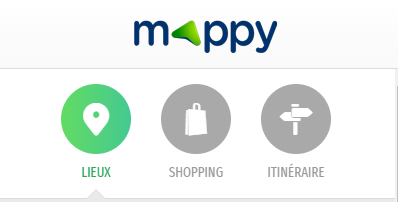 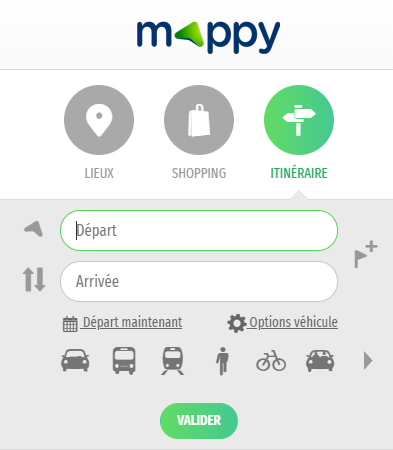 15. Cliquer sur  Valider  et relever la distance affichée.
14. Sélectionner  «Itinéraire » et renseigner les lieux de départ et d’arrivée
13
BUREAU DES AFFAIRES TRANSVERSALES – Frais de déplacements
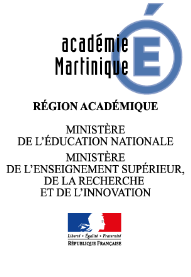 CRÉER UN OMI MENSUEL-ONGLET INDEMNITE KILOMETRIQUE Personnels itinérants, en service partagés et OM ponctuel
Ouverture du masque « Ordre de mission »
 Onglet Indemnités kilométriques

Saisie des trajets: .
 Renseigner les zones comme indiqué dans l’exemple ci-après:









NB: Ne pas oublier d’indiquer les horaires de départ et d’arrivée, afin de motiver le défraiement éventuel du déjeuner.
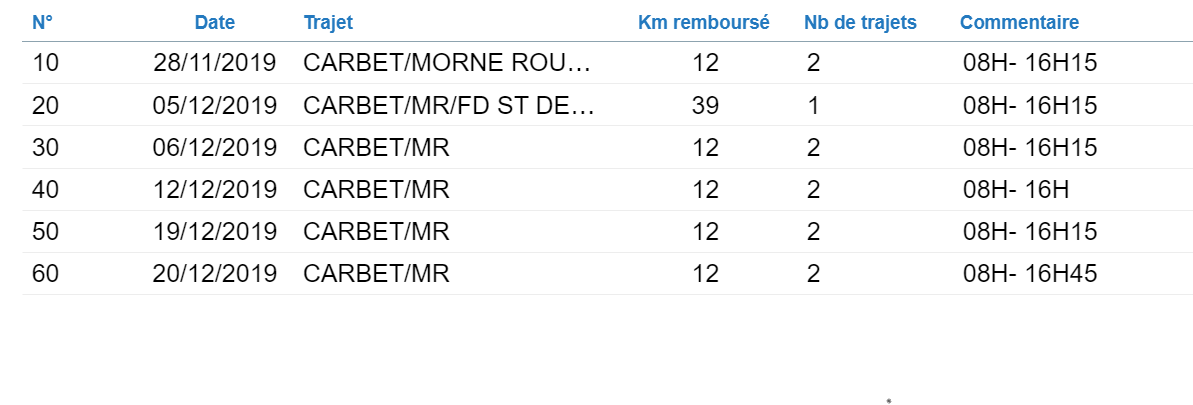 14
BUREAU DES AFFAIRES TRANSVERSALES – Frais de déplacements
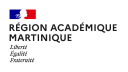 CRÉER UN OMI MENSUELPersonnels itinérants, en service partagés et OM ponctuel
Ouverture du masque « Ordre de mission »
Onglet Indemnités kilométriques

Après chaque saisie, taper sur « Entrée » pour générer une nouvelle ligne
A la fin de la saisie des déplacements du mois, cliquer sur « Enregistrer »
S’il n’y a aucun repas à saisir :Cliquer sur « Valider/Modifier » puis aller à la page  16
Si vous avez le message suivant : Attention plus de 100% du disponible de l'enveloppe de moyen a été consommé, envoyer un mail au bureau des déplacements pour le signaler.
Si vous faites une demande de remboursement de repas, cliquer sur l’onglet « FRAIS PREVISIONNELS »
15
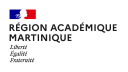 CRÉER UN OMI MENSUELPersonnels itinérants, en service partagés et OM ponctuel
Ouverture du masque « Ordre de mission »
Onglet Frais prévisionnels
Le coût des indemnités kilométriques s’affiche

Cliquer sur « Créer »
 Choisir le type de frais de repas correspondant à votre situation dans la liste déroulante ou taper:
 « RPI = repas personnel itinérant »
 ou 
« RSP = repas service partagé » dans le pavé CODE
16
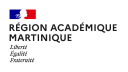 CRÉER UN OMI MENSUELPersonnels itinérants, en service partagés et OM ponctuel
Ouverture du masque « Ordre de mission »
Onglet Frais prévisionnels
Saisir le nombre de repas du mois
Dans commentaire: Saisir les dates correspondant aux repas saisis
Enregistrer
Le coût des repas s’affiche
Les frais de repas sont pris en compte dans le coût total de la mission (en haut, à droite)
Cliquer sur « Valider/Modifier » pour envoyer l’OM à votre valideur hiérarchique (supérieur hiérarchique direct)
Cliquer sur « Passer au statut: 2 - Attente de validation VH1»
Cocher « Prévenir le destinataire par un e-mail »
17
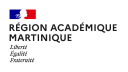 CRÉER UN OMI MENSUELPersonnels itinérants, en service partagés et OM ponctuel
Ouverture du masque « Ordre de mission »
Phase validation 

Cliquer sur la loupe pour choisir le destinataire, si celui qui s’affiche ne correspond pas à votre valideur
Cliquer sur « Confirmer le changement de statut »
Votre Ordre de Mission est désormais au statut 2 – Attente de validation VH1.

Après contrôle, votre supérieur hiérarchique validera et transmettra votre OM au valideur « gestionnaire » si tout est conforme (Mmes MAUGALEM Cindy ou MERLIN Florence NOTEUIL Nathalie)
			       OU
Vous renverra le document (statut R – révision) en notant le motif du refus de validation (ex: non saisie des horaires de déplacement, nombre de déplacements ne tenant pas compte des absences sur la période, etc).
Vous corrigerez et enverrez de nouveau votre OM à votre VH1
A ce stade, vous n’avez plus à intervenir sur votre document. En effet, l’état de frais correspondant se génère automatiquement et est transmis au paiement après vérification et validation par le bureau des déplacements du rectorat.
18
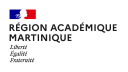 CRÉER UN OMI MENSUELPersonnels itinérants, en service partagés et OM ponctuel
SAISIE REUSSIE AVEC SUCCES !
19
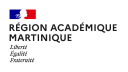 CRÉER UN OMI MENSUELPersonnels itinérants, en service partagés et OM ponctuel
En cas de difficultés, vous voudrez bien prendre contact avec les interlocuteurs dont les noms suivent et selon la 1ère lettre de votre nom:
De A à E - Florence MERLIN , gestionnaire (0596522700) porte 208De F à J - Nathalie NOTEUIL , gestionnaire (0596522933 ) porte 208De K à Z -Cindy MAUGALEM , gestionnaire (0596522932) porte 205ou par mail: br.fraisdeplacements@ac-martinique.fr
		
Mme Lynda AMRA, chef de bureau (porte 209- tél: 0596 522654)
20
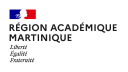 LA REGLEMENTATION
Conditions de remboursements prévus par le décret N°2006-781 du 3 juillet 2006:

Déplacement domicile - lieu de travail : les déplacements effectués par l’agent entre son domicile et son lieu de travail ne donnent lieu à aucun remboursement (article 9) sous réserve des dispositions du décret n°2010-676 du 21 juin 2010 instituant une prise en charge partielle du prix des titres d’abonnement correspondant aux déplacements effectués par les agents publics entre leur résidence habituelle et leur lieu de travail.

 L'indemnisation s'applique à chaque journée où l'agent accomplit sa mission hors des communes de leur résidence administrative et familiale.

3) Le décret susvisé précise les définitions suivantes :
 
Résidence administrative : le territoire de la commune sur lequel se situe le service où l’agent est affecté. Lorsqu’il est fait mention de la résidence de l’agent, sans autre précision, cette résidence est sa résidence administrative (article 2) ;
 
Résidence familiale : le territoire de la commune sur lequel se situe le domicile de l’agent (article 2) ;
 
Constitue une seule et même commune : toute commune ou les communes limitrophes, desservies par des moyens de transport publics de voyageurs (article 2). Ainsi, les communes directement desservies par les moyens de transports publics de voyageurs de la CACEM (ex Fort-de-France-Schoelcher, Fort-de France-Lamentin) ) constituent une seule commune et même et ne donnent pas lieu à remboursement.

			

			Bureau Missions, Déplacements et IFCR - Frais de déplacements
21